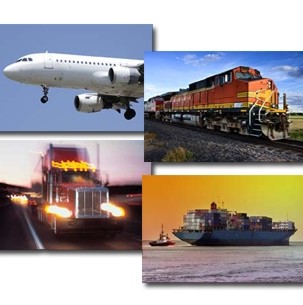 Существуют пять основных видов транспорта.
 
Виды транспорта:

АВТОМОБИЛЬНЫЙ
ВОДНЫЙ (МОРСКОЙ И       РЕЧНОЙ)
ВОЗДУШНЫЙ
ЖЕЛЕЗНОДОРОЖНЫЙ
ТРУБОПРОВОДНЫЙ
Г
Р
У
З
О
В
О
Й 

Т
Р
А
Н
С
П
О
Р
Т
Автомобильный транспорт.

Основными причинами активного использования автотранспорта в ГРУЗОПЕРЕВОЗКАХ гибкость доставки и высокая скорость. В отличие от железнодорожного -автотранспорт лучше всего подходит для перевозки небольших партий грузов на малые расстояния, например в торговле.
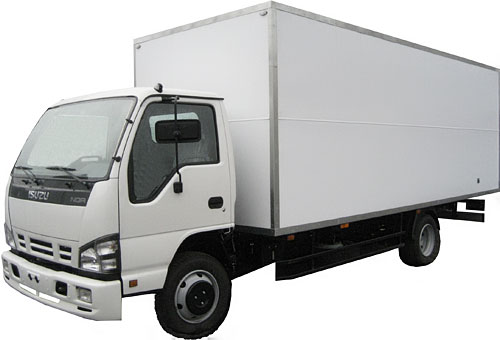 П
А
С
С
А
Ж
И
Р
С
К
И
й

Т
Р
А
Н
С
П
О
Р
Т
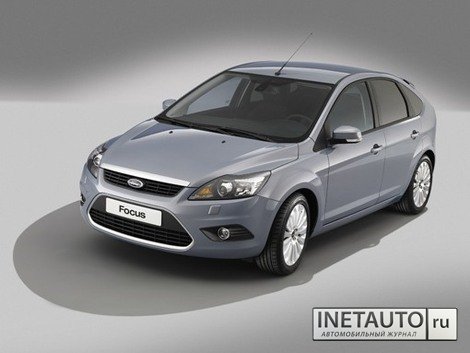 Автомобильный пассажирский транспорт является основным видом транспорта для поездок на короткие и средние расстояния.
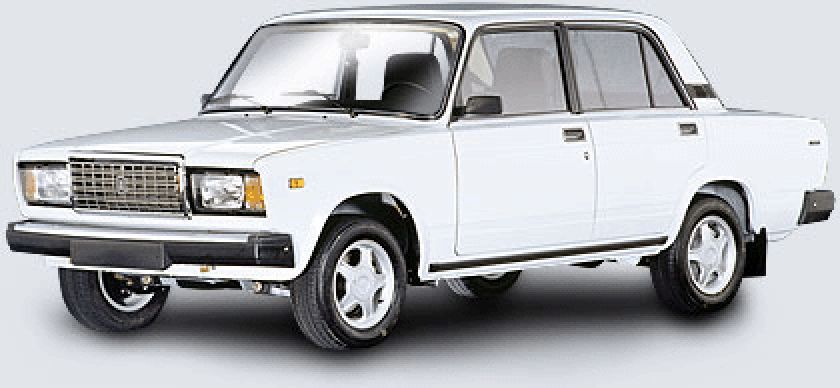 Г
Р
У
З
О
В
О
Й 

Т
Р
А
Н
С
П
О
Р
Т
Водный транспорт

Здесь принято разделение на морское и речное. Главное преимущество водного транспорта - это способность перевозить очень крупные грузы. 
При этом используют два типа судов: глубоководные и дизельные баржи. 
Типичными грузами для перевозки по внутренним водным путям являются руда, минеральное сырье, цемент, зерно и некоторые другие сельскохозяйственные продукты.
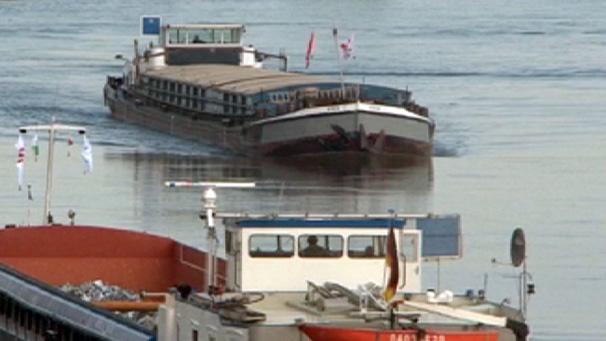 П
А
С
С
А
Ж
И
Р
С
К
И
й

Т
Р
А
Н
С
П
О
Р
Т
Морской пассажирский транспорт осуществляет главным образом пассажирские перевозки во внутренних сообщениях между портами и круизные поездки. 
Особенно велико значение морского транспорта в обслуживании северных районов Сибири и Дальнего Востока, не имеющих ещё железных дорог.
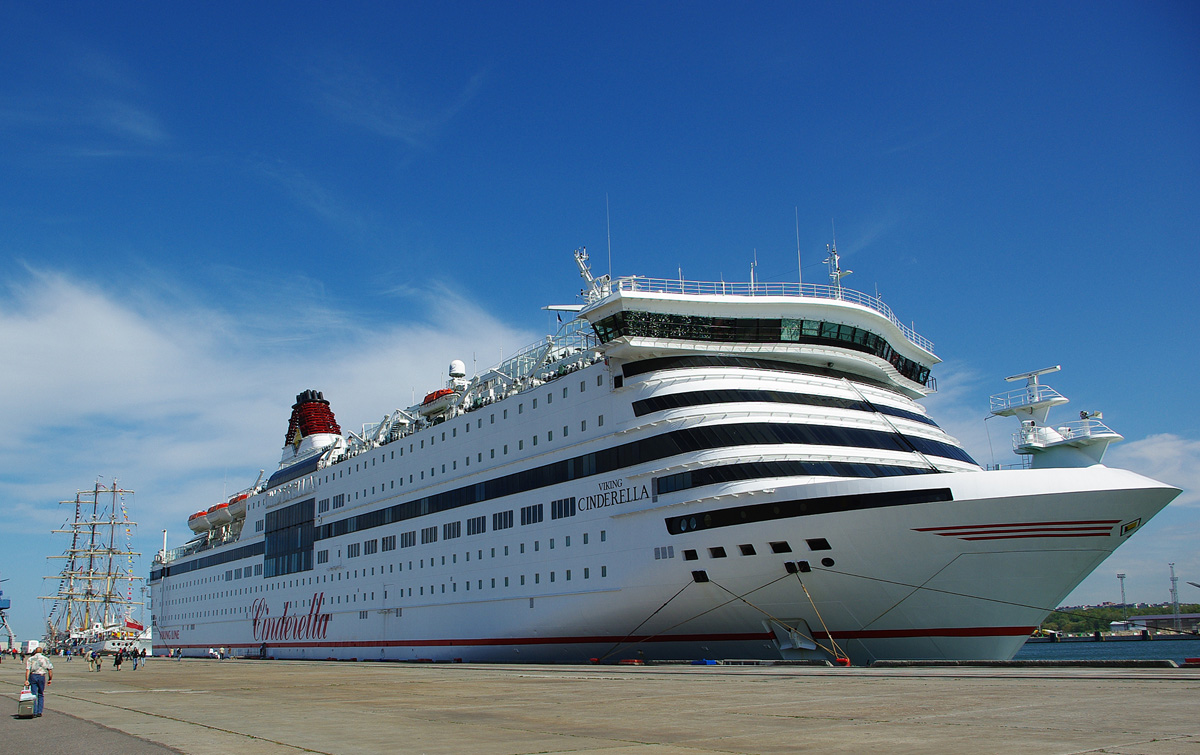 Г
Р
У
З
О
В
О
Й 

Т
Р
А
Н
С
П
О
Р
Т
Воздушный транспорт

Грузовая авиация - новейший и наименее востребованный вид транспорта. Главное его преимущество - скорость доставки. Основные грузы, перевозимые воздушным транспортом, - либо дорогостоящие, либо скоропортящиеся товары, когда высокие транспортные расходы оправданы.
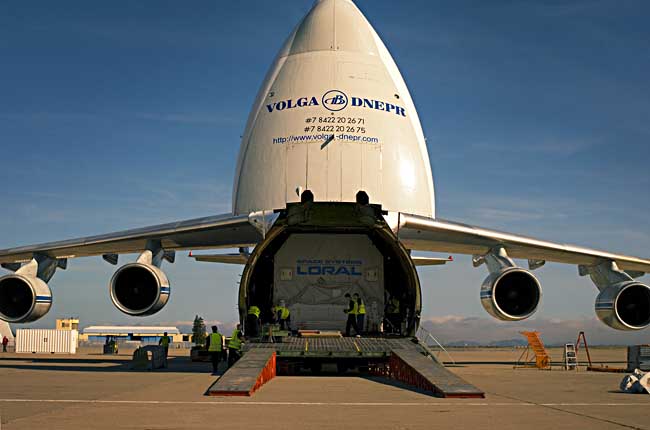 П
А
С
С
А
Ж
И
Р
С
К
И
й

Т
Р
А
Н
С
П
О
Р
Т
Воздушный транспорт 
является основным видом транспорта для перевозки пассажиров на дальние расстояния. Так, до 80% пассажиров для поездок между Москвой и Владивостоком пользуются самолётами. 
Большую работу выполняют вертолёты, которые используются для пассажирских перевозок в труднодоступных и малонаселённых районах.
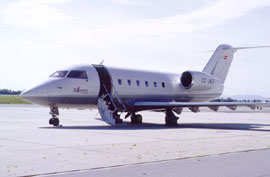 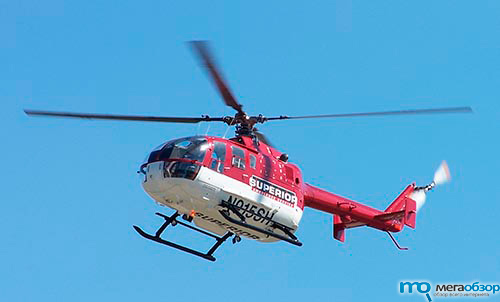 Г
Р
У
З
О
В
О
Й 

Т
Р
А
Н
С
П
О
Р
Т
Железнодорожный транспорт

Обеспечивает экономичную перевозку крупных грузов, предлагая при этом ряд дополнительных услуг.
Железнодорожные перевозки отличаются высокими постоянными издержками в связи с большой стоимостью рельсовых путей, подвижного состава, сортировочных станций и депо.
В основном по железным дорогам вывозят минеральное сырье (уголь, руду и пр.)
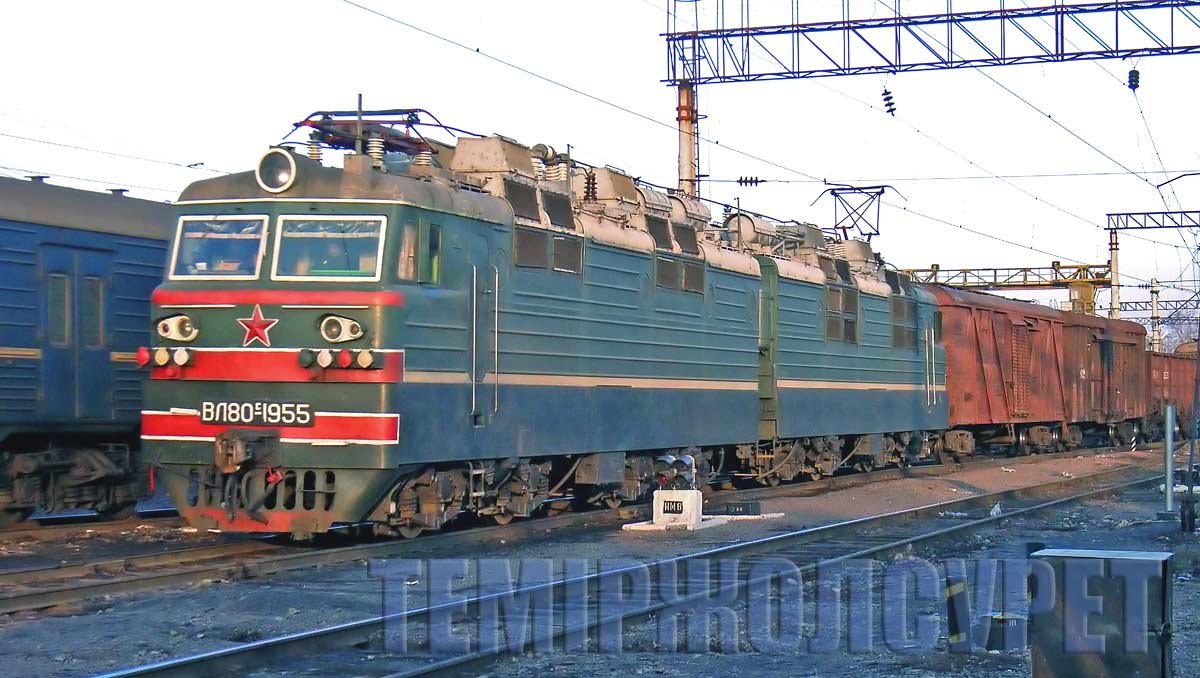 П
А
С
С
А
Ж
И
Р
С
К
И
й

Т
Р
А
Н
С
П
О
Р
Т
Железнодорожный транспорт является основным видом транспорта для осуществления пассажирских перевозок на средние расстояния и в пригородных сообщениях. 
Его значение определяется такими свойствами, как  независимость работы от климатических условий, погоды, времени суток, что обеспечивает регулярность и бесперебойность перевозок; высокая провозная способность; сравнительно высокая скорость и сравнительно невысокая себестоимость перевозок.
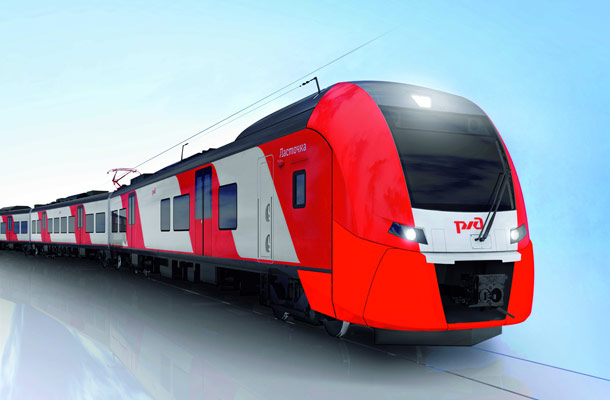 Трубопроводный транспорт

Трубопроводы являются важной частью транспортной системы и предназначены в основном для перекачки сырой нефти и жидких нефтепродуктов, природного газа, жидких химикатов и превращенных в водную суспензию сухих сыпучих продуктов (цемент). Такой вид транспорта уникален: он работает круглые сутки по семь дней в неделю с перерывом только на смену перекачиваемых продуктов и техническое обслуживание.
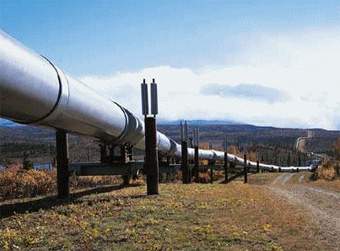 Конец